What Worked and Didn’t Work BeforeWhat Didn’t Work?
Software programs
Apps
Personal Excel spreadsheets
Accounting books
Keeping everything in your mind
“HELP!!!”
What DID Work?
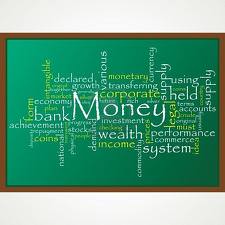 From Chaos to Peace of Mind
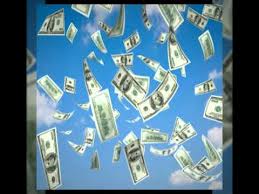